Les veillées
Vendredi 12/07,
« Churrasco brasileiro »
Soirée barbecue brésilien, grand jeu « VTEP »
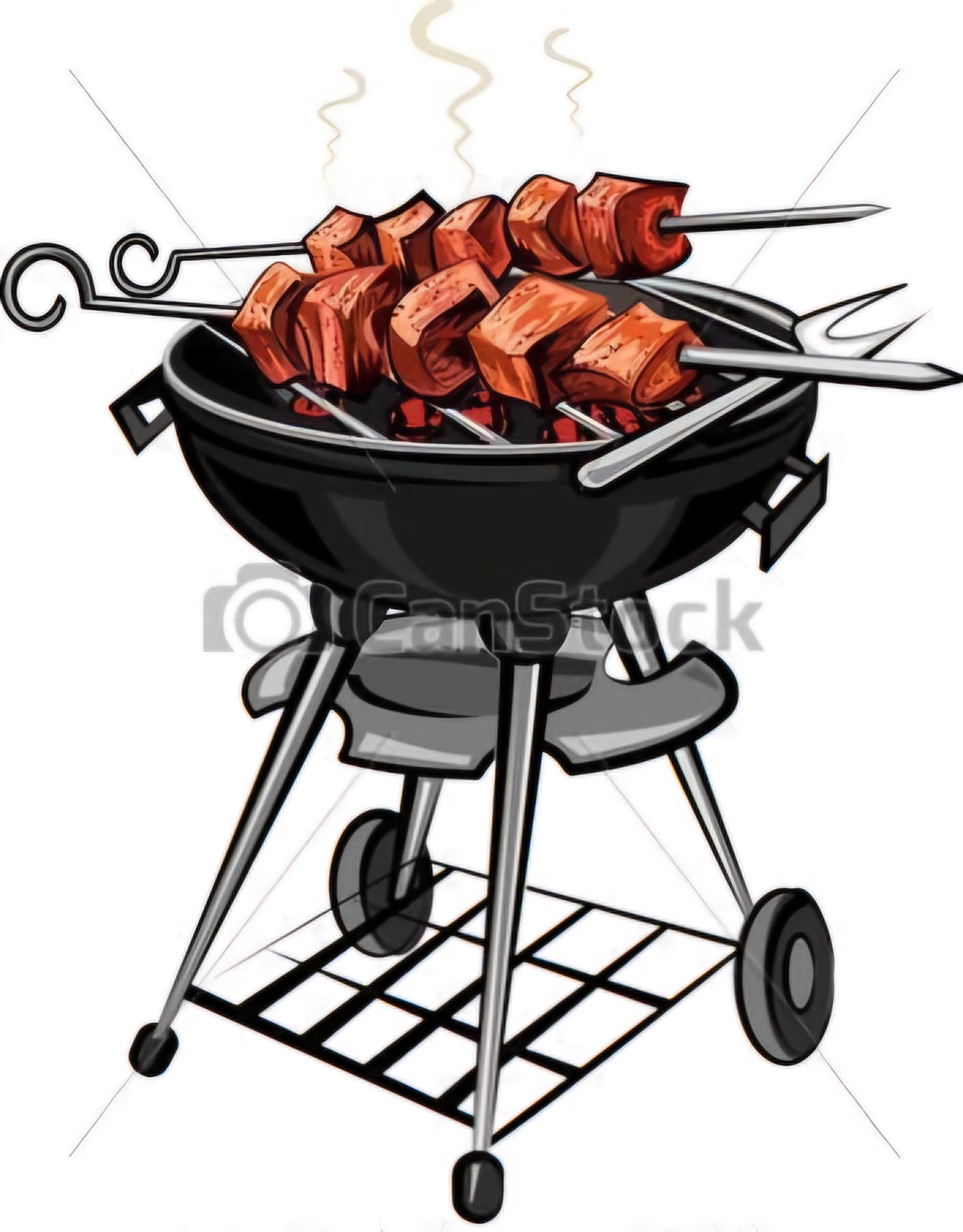 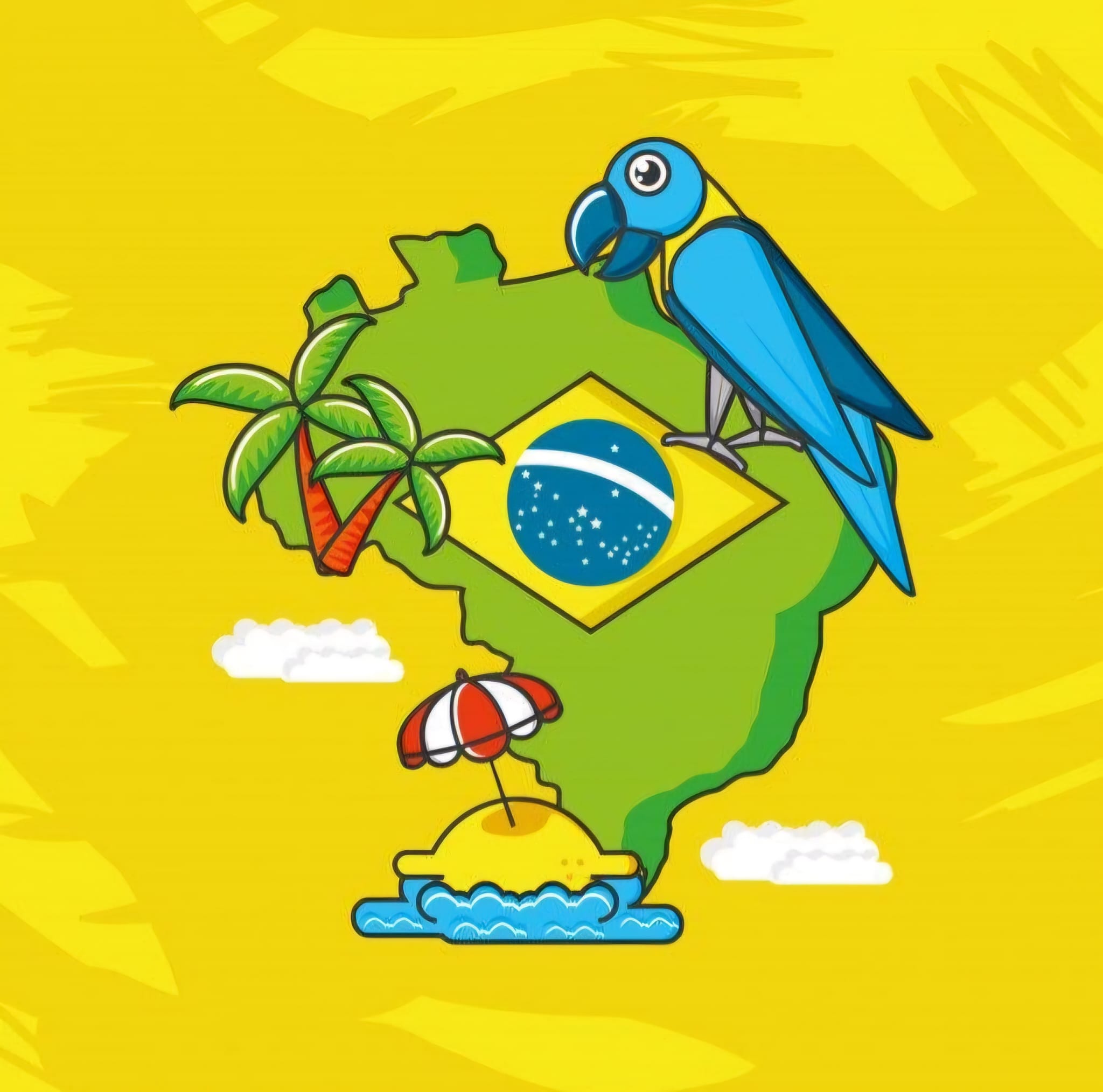 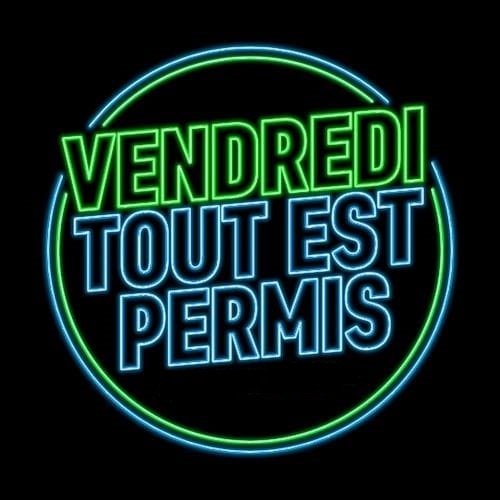 Vendredi 19/07, « Fiesta latina »
Soirée «danse, mocktails* cubains et piñata »
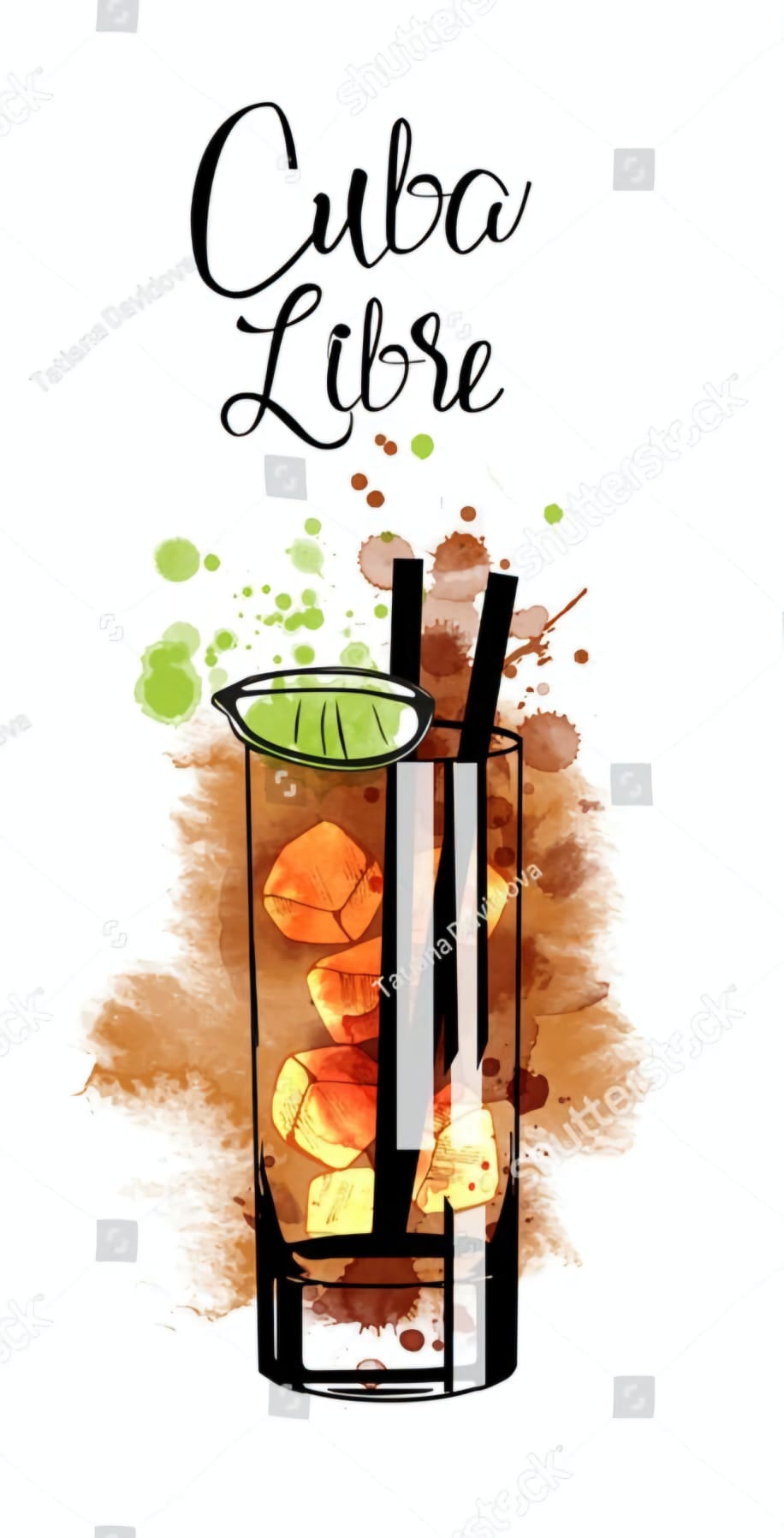 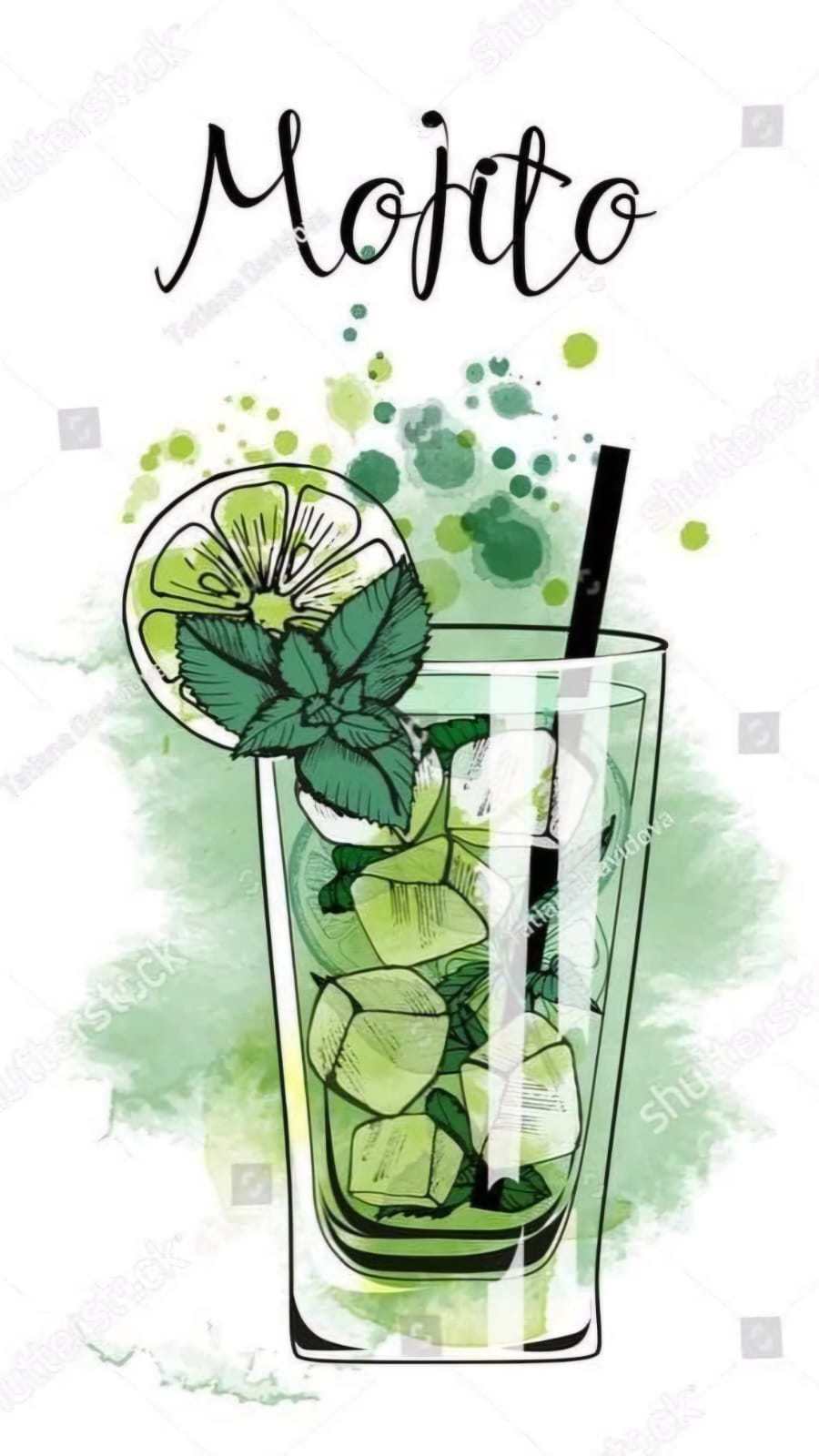 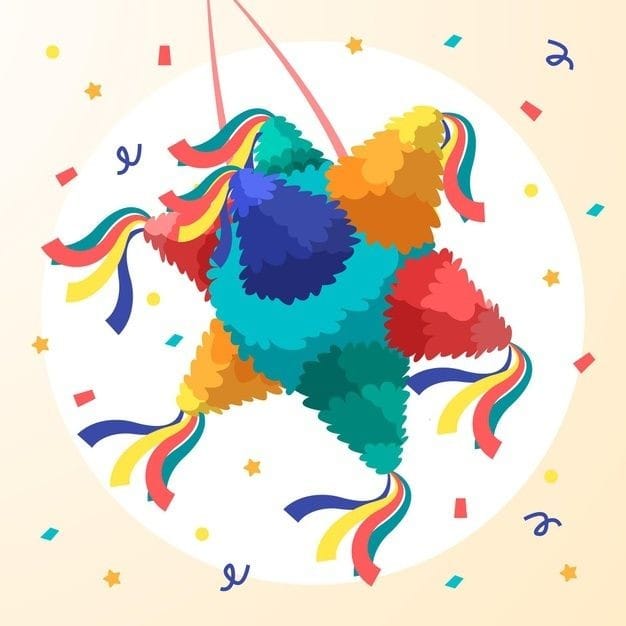 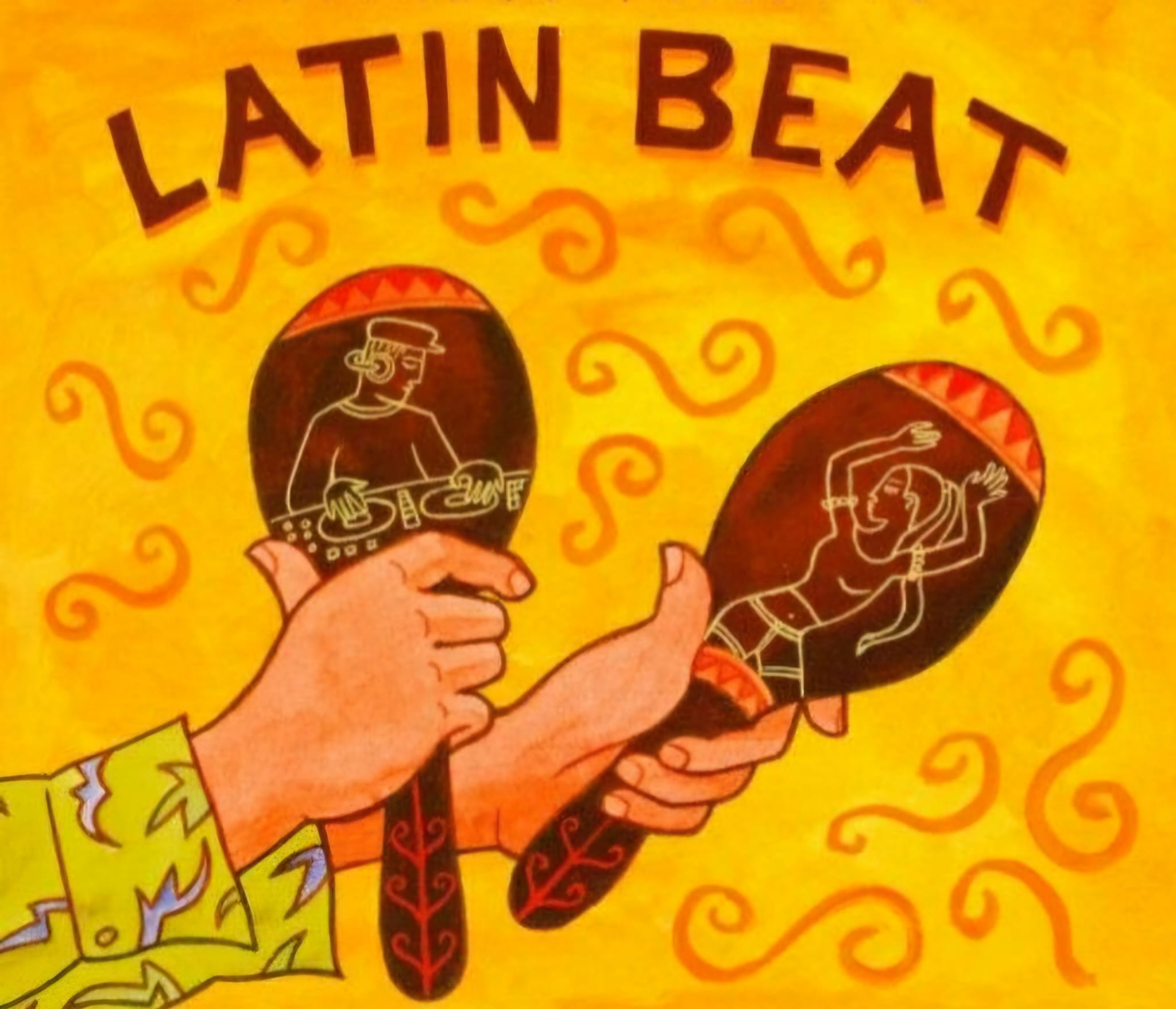 *Cocktails sans alcool